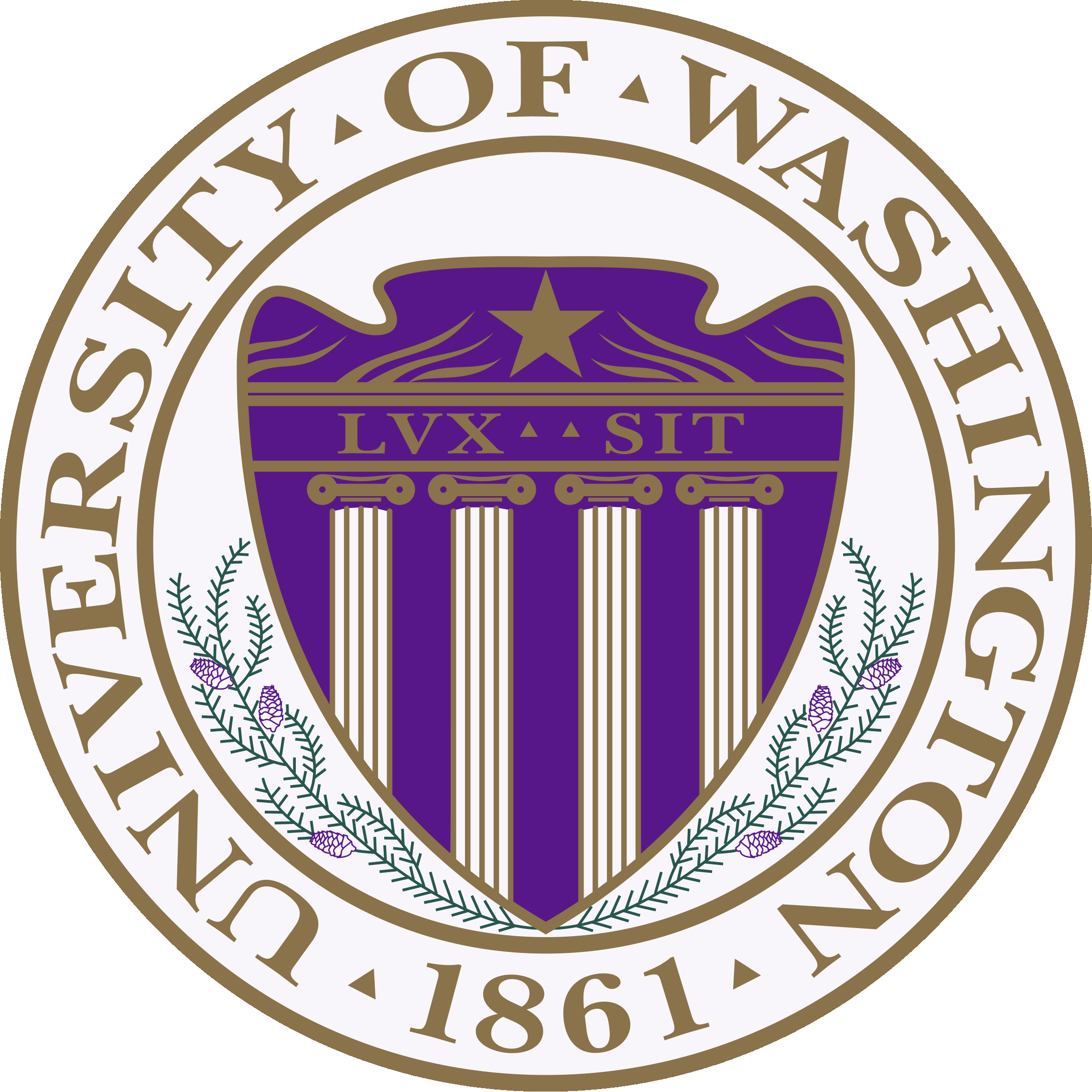 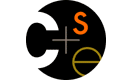 CSE332: Data AbstractionsLecture 19: Analysis of Fork-Join Parallel Programs
Dan Grossman
Spring 2010
Where are we
Done:
How to use fork, and join to write a parallel algorithm
Why using divide-and-conquer with lots of small tasks is best
Combines results in parallel
Some Java and ForkJoin Framework specifics
More pragmatics in section and posted notes

Now:
More examples of simple parallel programs
Arrays & balanced trees support parallelism, linked lists don’t
Asymptotic analysis for fork-join parallelism
Amdahl’s Law
Spring 2010
CSE332: Data Abstractions
2
What else looks like this?
Saw summing an array went from O(n) sequential to O(log n) parallel (assuming a lot of processors and very large n!)
An exponential speed-up in theory
+
+
+
+
+
+
+
+
+
+
+
+
+
+
+
Anything that can use results from two halves and merge them in O(1) time has the same property…
Spring 2010
CSE332: Data Abstractions
3
Examples
Maximum or minimum element

Is there an element satisfying some property (e.g., is there a 17)?

Left-most element satisfying some property (e.g., first 17)
What should the recursive tasks return?
How should we merge the results?

In project 3: corners of a rectangle containing all points

Counts, for example, number of strings that start with a vowel
This is just summing with a different base case
Many problems are!
Spring 2010
CSE332: Data Abstractions
4
Reductions
Computations of this form are called reductions (or reduces?)

They take a set of data items and produce a single result

Note: Recursive results don’t have to be single numbers or strings.  They can be arrays or objects with multiple fields.
Example: Histogram of test results
Example on project 3: Kind of like a 2-D histogram

While many can be parallelized due to nice properties like associativity of addition, some things are inherently sequential
How we process arr[i] may depend entirely on the result of processing arr[i-1]
Spring 2010
CSE332: Data Abstractions
5
Even easier: Data Parallel (Maps)
While reductions are a simple pattern of parallel programming, maps are even simpler
Operate on set of elements to produce a new set of elements (no combining results)
For arrays, this is so trivial some hardware has direct support

Canonical example: Vector addition
int[] vector_add(int[] arr1, int[] arr2){
  assert (arr1.length == arr2.length);
  result = new int[arr1.length];
  len = arr.length;
  FORALL(i=0; i < arr.length; i++) {
    result[i] = arr1[i] + arr2[i];
  }
  return result;
}
Spring 2010
CSE332: Data Abstractions
6
Maps in ForkJoin Framework
class VecAdd extends RecursiveAction {
  int lo; int hi; int[] res; int[] arr1; int[] arr2;   
  VecAdd(int l,int h,int[] r,int[] a1,int[] a2){ … }
  protected void compute(){
    if(hi – lo < SEQUENTIAL_CUTOFF) {
	for(int i=lo; i < hi; i++)
        res[i] = arr1[i] + arr2[i];
    } else {
      int mid = (hi+lo)/2;
      VecAdd left = new VecAdd(lo,mid,res,arr1,arr2);
      VecAdd right= new VecAdd(mid,hi,res,arr1,arr2);   
      left.fork();
      right.compute();
    }
  }
}
static final ForkJoinPool fjPool = new ForkJoinPool();
int[] add(int[] arr1, int[] arr2){
  assert (arr1.length == arr2.length);
  int[] ans = new int[arr1.length];
  fjPool.invoke(new VecAdd(0,arr.length,ans,arr1,arr2);
  return ans;
}
Even though there is no result-combining, it still helps with load balancing to create many small tasks
Maybe not for vector-add but for more compute-intensive maps
The forking is O(log n) whereas theoretically other approaches to vector-add is O(1)
Spring 2010
CSE332: Data Abstractions
7
Digression on maps and reduces
You may have heard of Google’s “map/reduce”
Or the open-source version Hadoop

Idea: Perform maps and reduces on data using many machines
The system takes care of distributing the data and managing fault tolerance
You just write code to map one element and reduce elements to a combined result

Separates how to do recursive divide-and-conquer from what computation to perform
Old idea in higher-order programming (see 341) transferred to large-scale distributed computing
Complementary approach to declarative queries (see 344)
Spring 2010
CSE332: Data Abstractions
8
Trees
Our basic patterns so far – maps and reduces – work just fine on balanced trees
Divide-and-conquer each child rather than array subranges
Correct for unbalanced trees, but won’t get much speed-up

Example: minimum element in an unsorted but balanced binary tree in O(log n) time given enough processors

How to do the sequential cut-off?
Store number-of-descendants at each node (easy to maintain)
Or I guess you could approximate it with, e.g., AVL height
Spring 2010
CSE332: Data Abstractions
9
b
c
d
e
f
front
back
Linked lists
Can you parallelize maps or reduces over linked lists?
Example: Increment all elements of a linked list
Example: Sum all elements of a linked list
Once again, data structures matter!

For parallelism, balanced trees generally better than lists so that we can get to all the data exponentially faster O(log n) vs. O(n)
Trees have the same flexibility as lists compared to arrays
Spring 2010
CSE332: Data Abstractions
10
Analyzing algorithms
Parallel algorithms still need to be:
Correct 
Efficient

For our algorithms so far, correctness is “obvious” so we’ll focus on efficiency
Still want asymptotic bounds
Want to analyze the algorithm without regard to a specific number of processors
The key “magic” of the ForkJoin Framework is getting expected run-time performance asymptotically optimal for the available number of processors
Lets us just analyze our algorithms given this “guarantee”
Spring 2010
CSE332: Data Abstractions
11
Work and Span
Let TP be the running time if there are P processors available

Two key measures of run-time for a fork-join computation

Work: How long it would take 1 processor = T1
Just “sequentialize” all the recursive forking

Span: How long it would take infinity processors = T
The longest dependence-chain
Example: O(log n) for summing an array since > n/2 processors is no additional help
Also called “critical path length” or “computational depth”
Spring 2010
CSE332: Data Abstractions
12
The DAG
A program execution using fork and join can be seen as a DAG
I told you graphs were useful! 

Nodes: Pieces of work 
Edges: Source must finish before destination starts
A fork “ends a node” and makes two outgoing edges
New thread
Continuation of current thread
A join “ends a node” and makes a node with two incoming edges
Node just ended
Last node of thread joined on
Spring 2010
CSE332: Data Abstractions
13
Our simple examples
fork and join are very flexible, but our divide-and-conquer maps and reduces so far use them in a very basic way:
A tree on top of an upside-down tree
divide
base cases
combine results
Spring 2010
CSE332: Data Abstractions
14
More interesting DAGs?
The DAGs are not always this simple

Example: 
Suppose combining two results might be expensive enough that we want to parallelize each one
Then each node in the inverted tree on the previous slide would itself expand into another set of nodes for that parallel computation
Spring 2010
CSE332: Data Abstractions
15
Connecting to performance
Recall: TP = running time if there are P processors available

Work = T1 = sum of run-time of all nodes in the DAG
That lonely processor has to do all the work
Any topological sort is a legal execution

Span = T = sum of run-time of all nodes on the most-expensive path in the DAG
Note: costs are on the nodes not the edges
Our infinite army can do everything that is ready to be done, but still has to wait for earlier results
Spring 2010
CSE332: Data Abstractions
16
Definitions
A couple more terms:

Speed-up on P processors: T1 / TP  

If speed-up is P as we vary P, we call it perfect linear speed-up
Perfect linear speed-up means doubling P halves running time
Usually our goal; hard to get in practice

Parallelism is the maximum possible speed-up: T1 / T  
At some point, adding processors won’t help
What that point is depends on the span
Spring 2010
CSE332: Data Abstractions
17
Division of responsibility
Our job as ForkJoin Framework users:
Pick a good algorithm
Write a program.  When run it creates a DAG of things to do
Make all the nodes a small-ish and approximately equal amount of work

The framework-writer’s job (won’t study how to do it):
Assign work to available processors to avoid idling
Keep constant factors low
Give an expected-time guarantee (like quicksort) assuming framework-user did his/her job
TP    (T1 / P) + O(T )
Spring 2010
CSE332: Data Abstractions
18
What that means (mostly good news)
The fork-join framework guarantee
TP    (T1 / P) + O(T )

No implementation of your algorithm can beat O(T ) by more than a constant factor
No implementation of your algorithm on P processors can beat (T1 / P) (ignoring memory-hierarchy issues)
So the framework on average gets within a constant factor of the best you can do, assuming the user did his/her job

So: You can focus on your algorithm, data structures, and cut-offs rather than number of processors and scheduling
Analyze running time given T1, T , and P
Spring 2010
CSE332: Data Abstractions
19
Examples
TP    (T1 / P) + O(T )

In the algorithms seen so far (e.g., sum an array):
 T1 = O(n)
 T = O(log n)
So expect (ignoring overheads): TP    O(n/P + log n)

Suppose instead:
 T1 = O(n2)
 T = O(n)
So expect (ignoring overheads): TP    O(n2/P + n)
Spring 2010
CSE332: Data Abstractions
20
Amdahl’s Law (mostly bad news)
So far: talked about a parallel program in terms of work and span

In practice, it’s common that there are parts of your program that parallelize well…

Such as maps/reduces over arrays and trees 

…and parts that don’t parallelize at all

Such as reading a linked list, getting input, or just doing computations where each needs the previous step
“Nine women can’t make a baby in one month”
Spring 2010
CSE332: Data Abstractions
21
Amdahl’s Law (mostly bad news)
Let the work (time to run on 1 processor) be 1 unit time

Let S be the portion of the execution that can’t be parallelized

Then: 			T1 = S + (1-S) = 1

Suppose we get perfect linear speedup on the parallel portion

Then:			TP = S + (1-S)/P

So the overall speedup with P processors is (Amdahl’s Law):
T1 / TP  = 1 / (S + (1-S)/P)  

And the parallelism (infinite processors) is:
T1 / T  = 1 / S
Spring 2010
CSE332: Data Abstractions
22
Why such bad news
T1 / TP  = 1 / (S + (1-S)/P)  		T1 / T  = 1 / S


Suppose 33% of a program is sequential
Then a billion processors won’t give a speedup over 3

Suppose you miss the good old days (1980-2005) where 12ish years was long enough to get 100x speedup
Now suppose in 12 years, clock speed is the same but you get 256 processors instead of 1
For 256 processors to get at least 100x speedup, we need
			100  1 / (S + (1-S)/256)
	Which means S  .0061  (i.e., 99.4% perfectly parallelizable)
Spring 2010
CSE332: Data Abstractions
23
Plots you gotta see
Assume 256 processors
x-axis: sequential portion S, ranging from .01 to .25
y-axis: speedup T1 / TP (will go down as S increases)

Assume S = .01 or .1 or .25 (three separate lines)
x-axis: number of processors P, ranging from 2 to 32
y-axis: speedup T1 / TP (will go up as P increases)

Too important for me just to show you: Homework problem!
Chance to use a spreadsheet or other graphing program  
Compare against your intuition
A picture is worth 1000 words, especially if you made it
Spring 2010
CSE332: Data Abstractions
24
All is not lost
Amdahl’s Law is a bummer!
But it doesn’t mean additional processors are worthless

We can find new parallel algorithms
Some things that seem clearly sequential turn out to be parallelizable

We can change the problem we’re solving or do new things
Example: Video games use tons of parallel processors  
They are not rendering 10-year-old graphics faster
They are rendering more beautiful monsters
Spring 2010
CSE332: Data Abstractions
25
Moore and Amdahl
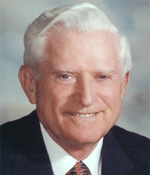 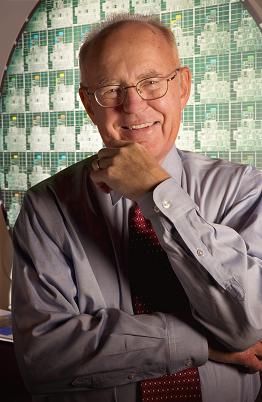 Moore’s “Law” is an observation about the progress of the semiconductor industry
Transistor density doubles roughly every 18 months

Amdahl’s Law is a mathematical theorem
Implies diminishing returns of adding more processors

Both are incredibly important in designing computer systems
Spring 2010
CSE332: Data Abstractions
26